Penekanan pada hal tertentu
Definisi menurut ISA 706.5 adalah alinea dalam laporan auditor yang menunjuk atau merujuk kepada suatu hal yang disajikan atau diungkapkan dalam laporan keuangan, yang dalam pandangan auditor begitu penting bai pemahaman pemakai terhadap laporan keuangan.
Contoh : Ketidakpastian karena litigasi atau tuntutan hukum yang luar biasa, bencana alam yang sangat besar dan ketidakpastian lainnya yang signifikan.
Alinea Penekanan Atas Suatu Hal
Tidak ada salah saji yang material, dimaksudkan bahwa auditor harus memperoleh bukti audit yang cukup dan tepat bahwa hal tersebut tidak disalahsajikan secara material dalam laporan keuangan
Sudah diungkapkan dengan penuh dalam laporan keuangan, dilakukan apabila menurut auditor perlu untuk menarik perhatian pengguna laporan keuangan atas suatu hal yang disajikan atau diungkapkan dalam laporan keuangan yang menurut pertimbangan auditor, sedemikian penting yang bersifat fundamental bagi pemahaman pengguna laporan keuangan, maka auditor harus mencantumkan suatu paragraf Penenkana Suatu hal dalam laporannya selama auditor memperoleh bukti audit yang cukup dan tepat bahwa tidak terdapat kesalahan penyajian material dalam laporan keuangan. 
Bukan modifikasi pendapat audit, alinea yang mengindikasikan bahwa opini auditor tidak dimodifikasi sehubungan dengan hal  yang ditekankan dan  rujukan pada catatan atas laporan keuangan yang relevan tempat hal tersebut diungkapkan dalam laporan keuangan.
Disajikan langsung sesudah pendapat audit, alinea ini disajikan sesudah alinea yang berisi pendapat auditor dengan judul “Penenkanan atas Suatu Hal” atau judul lain yang tepat.
Ketentuan menggunakan Alinea Penekanan atas Suatu Hal
Tanpa mengubah pendapat kami, kami ingin menunjuk (menarik perhatian pembaca) kepada Catatan X dalam laporan keuangan yang mengindikasikan bahwa perusahaan mengalami kerugian sebesar ZZZ selama tahun yang berakhir pada tanggal 31 Desember 20X6 dan pada tanggal itu, kewajiban lancar perusahaan melebihi jumlah asetnya sebesar YYY. Keadaan ini, bersama hal-hal lain yang disajikan dalam Catatan X, mengindikasikan adanya ketidakpastian yang material, yang dapat menimbulkan keraguan mengenai kemampuan perusahaan sebagai usaha yang berkelanjutan.
Contoh- ketidakpastian yang material mengenai kelanjutan usaha
Definisi menurut ISA 706.5 adalah alinea dalam laporan auditor yang menunjuk atau merujuk kepada suatu hal yang tidak disajikan atau diungkapkan dalam laporan keuangan, yang dalam pandangan auditor begitu penting bagi pemahaman pemakai terhadap audit, tanggung jawab auditor atau laporan auditor
Contoh: Tidak dapatnya auditor mengundurkan diri dari penugasan, tanggung  jawab tambahan yang diberikan kepada auditor.
Alinea Hal Lain
Alinea hal lain menunjuk ke hal-hal yang tidak disajikan dalam laporan keuangan, dan tidak memuat informasi yang wajib disajikan manajemen dalam laporan keuangan.
Pengungkapan tidak dilarang oleh undang-undang, peraturan atau ketentuan lain  yang berkenaan dengan kerahasiaan informasi.
Pengungkapan relevan bagi pemakai laporan untuk memahami audit, tanggung jawab auditor, atau laporan auditor.
Informasi dalam alinea hal lain  tidak bertentangan dengan opini atau pengungkapan dalam laporan keuangan, dan tidak mempengaruhi pendapat auditor.
Ketentuan utama menggunakan alinea hal lain
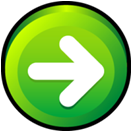 lanjut